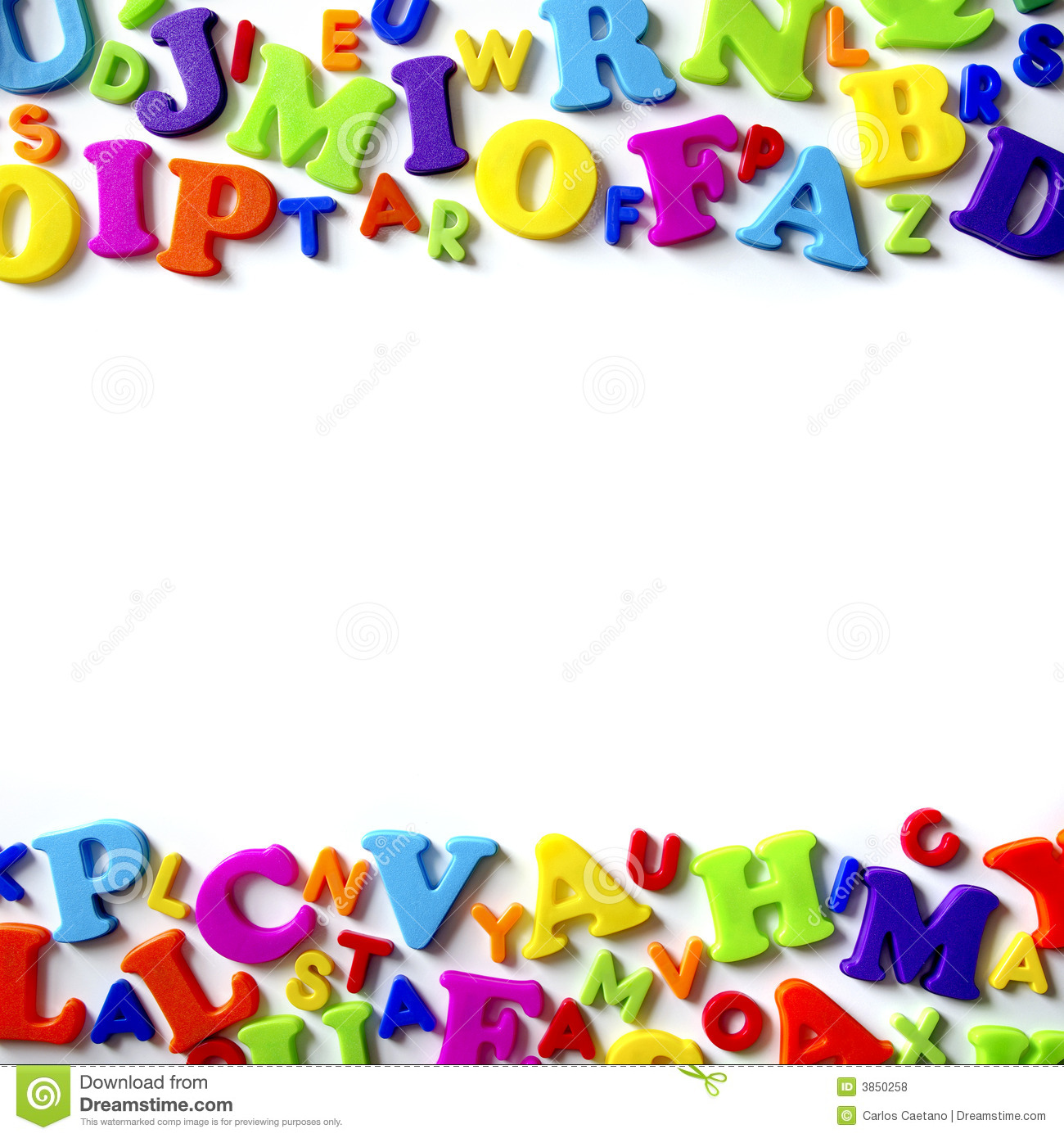 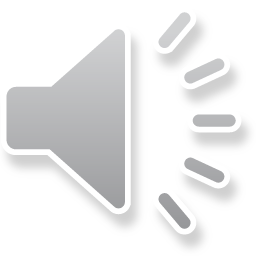 Phase 3 Phonics
New sounds
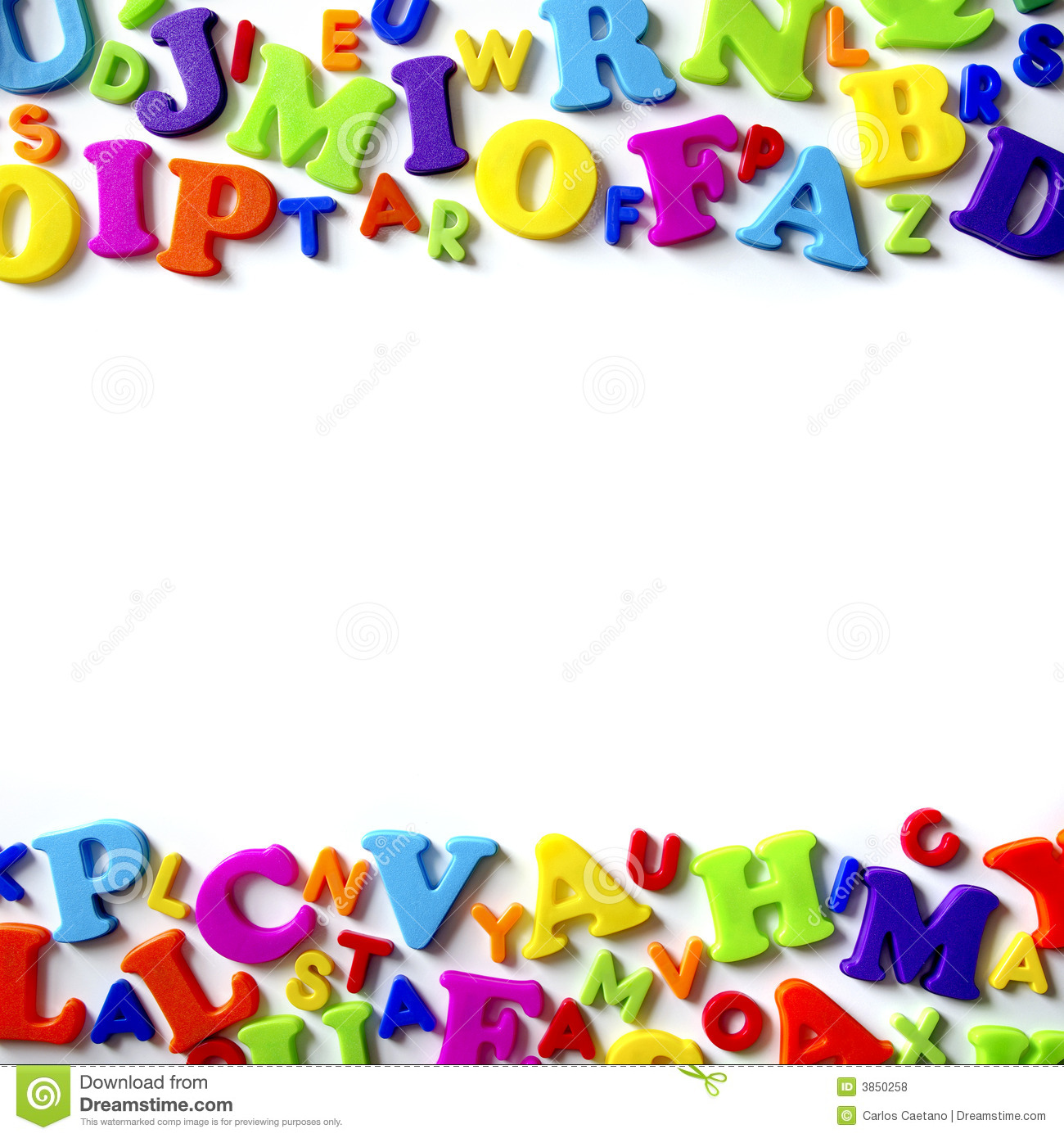 Wednesday 27th January 2020
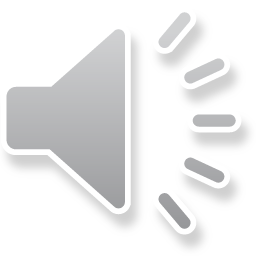 Can you remember the sound we were looking at yesterday?
‘sh’

Can you remember any words that had the sh sound either at the start or at the end?
Today we are  going to be learning about the th sound.
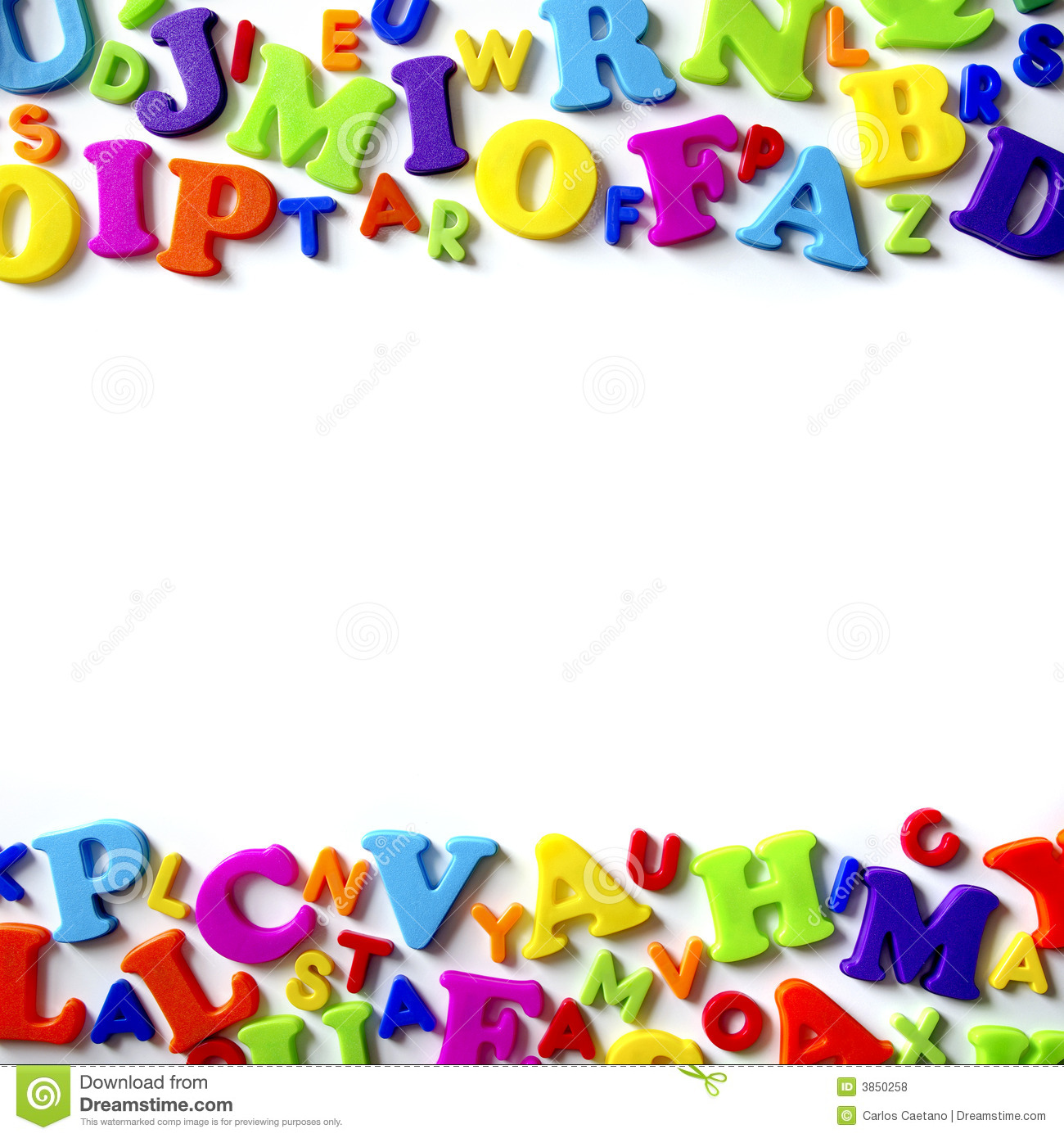 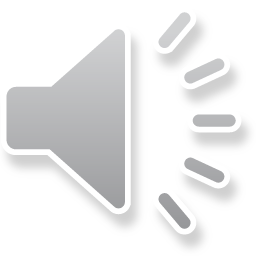 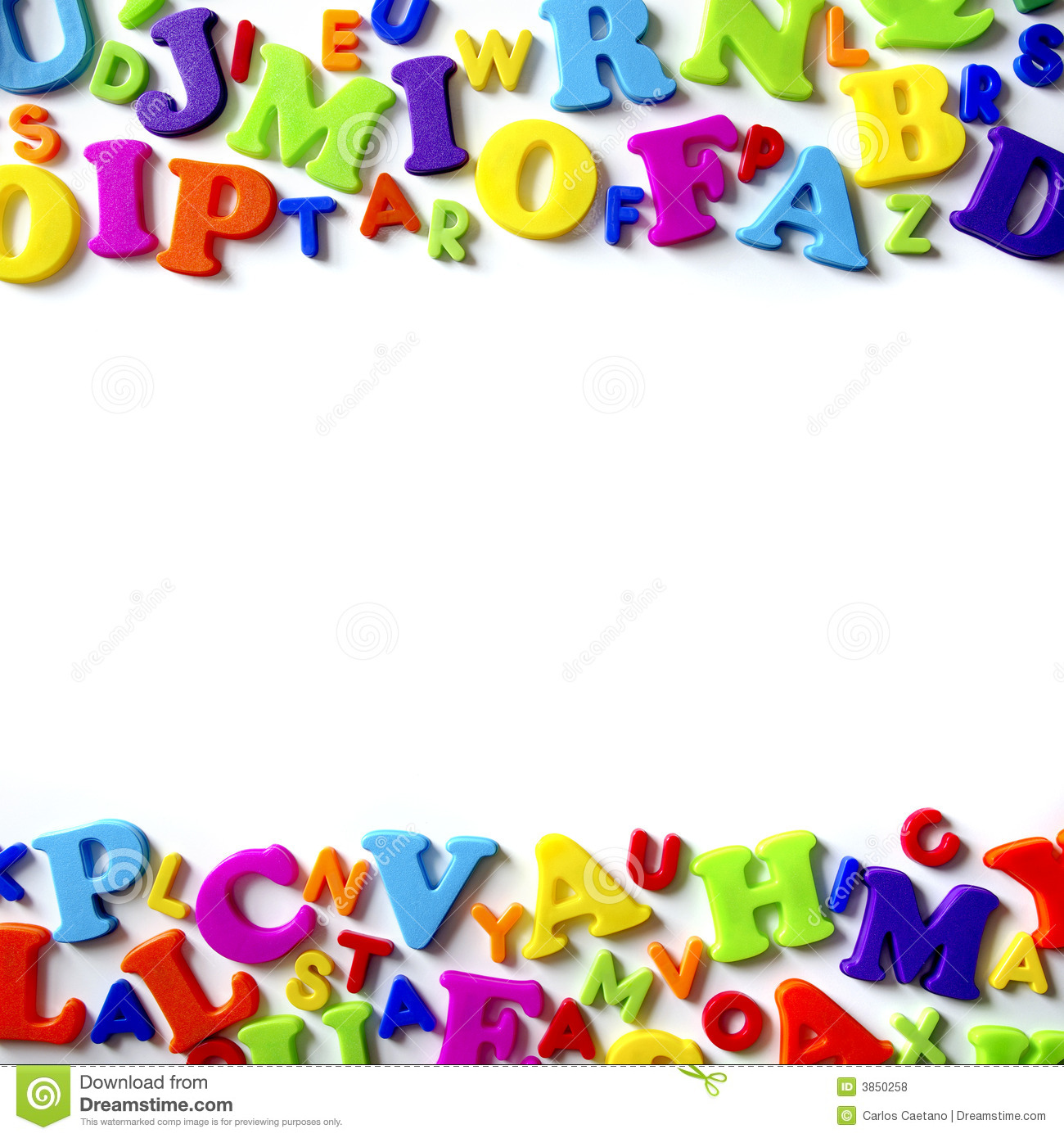 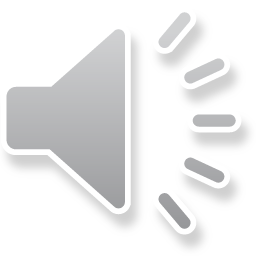 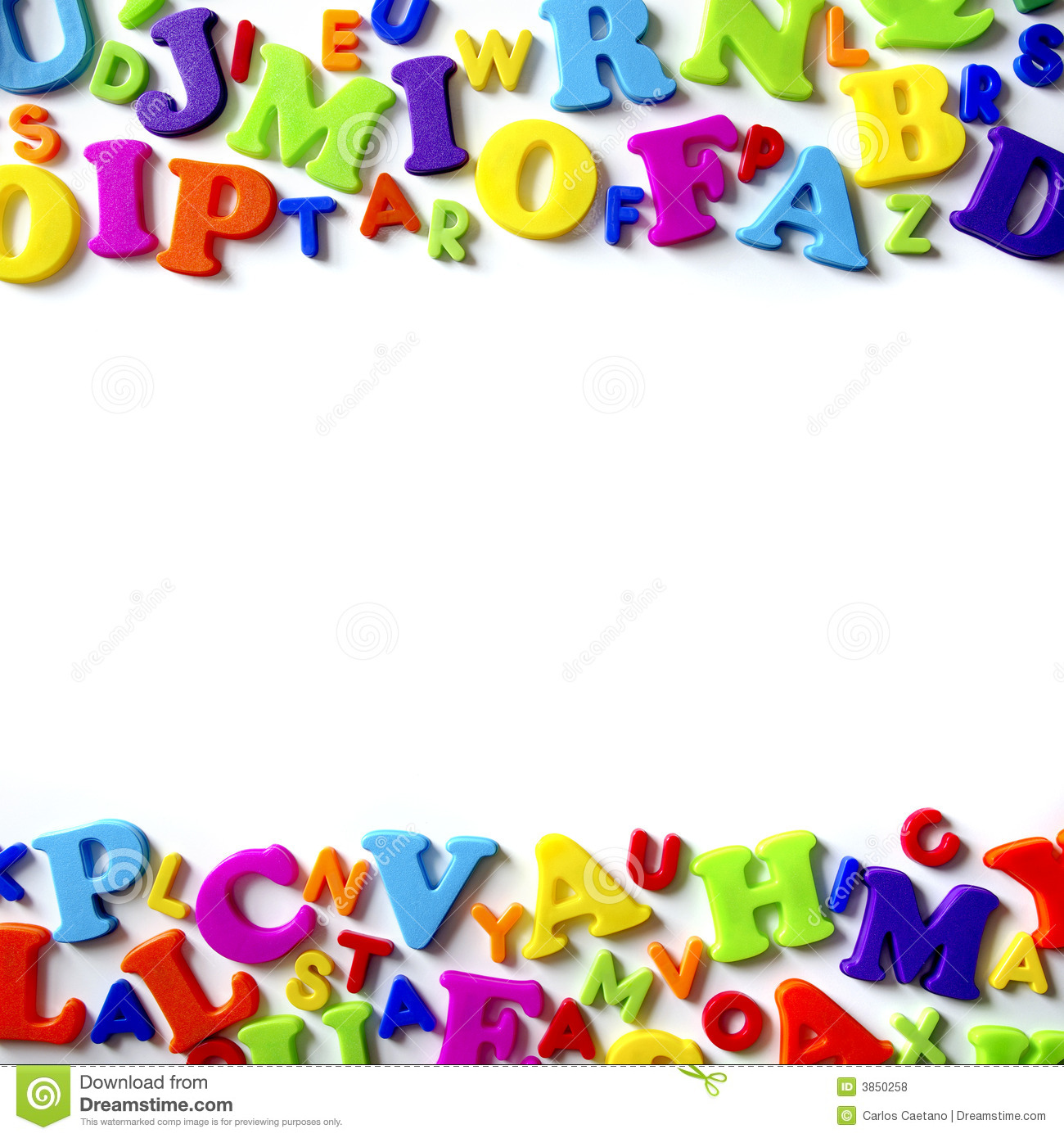 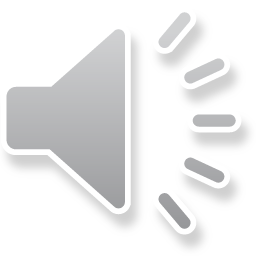 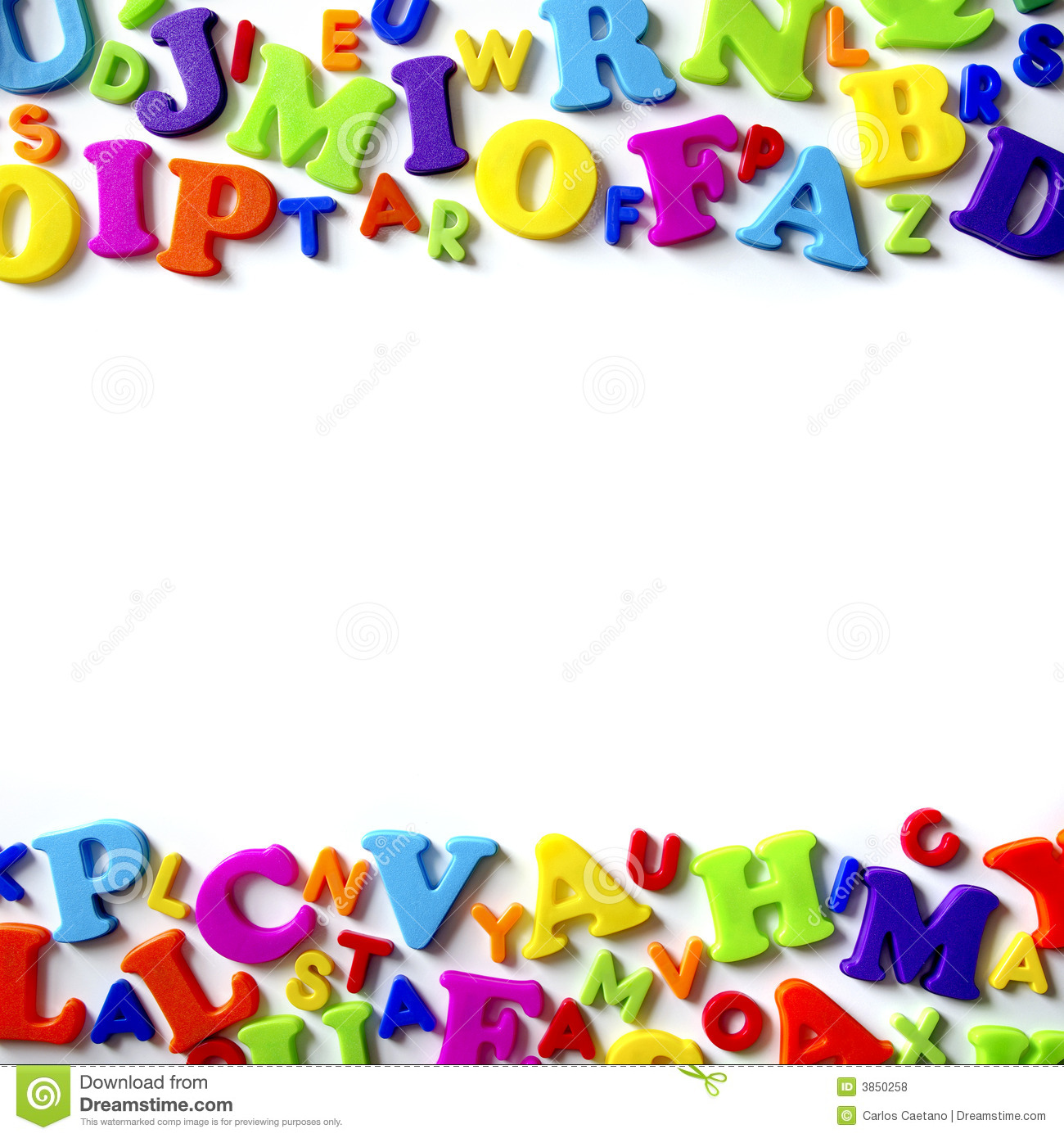 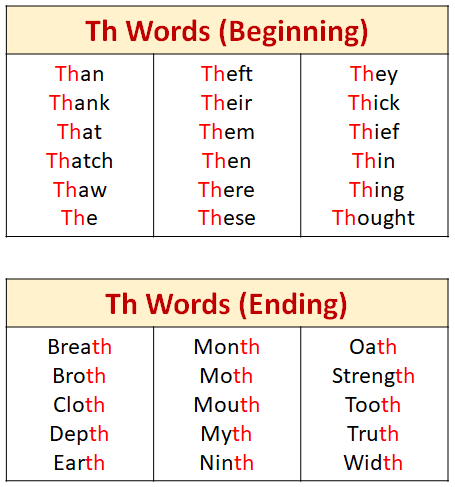 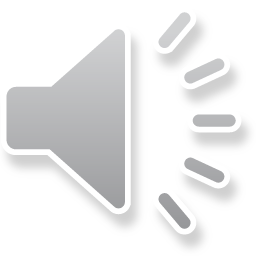 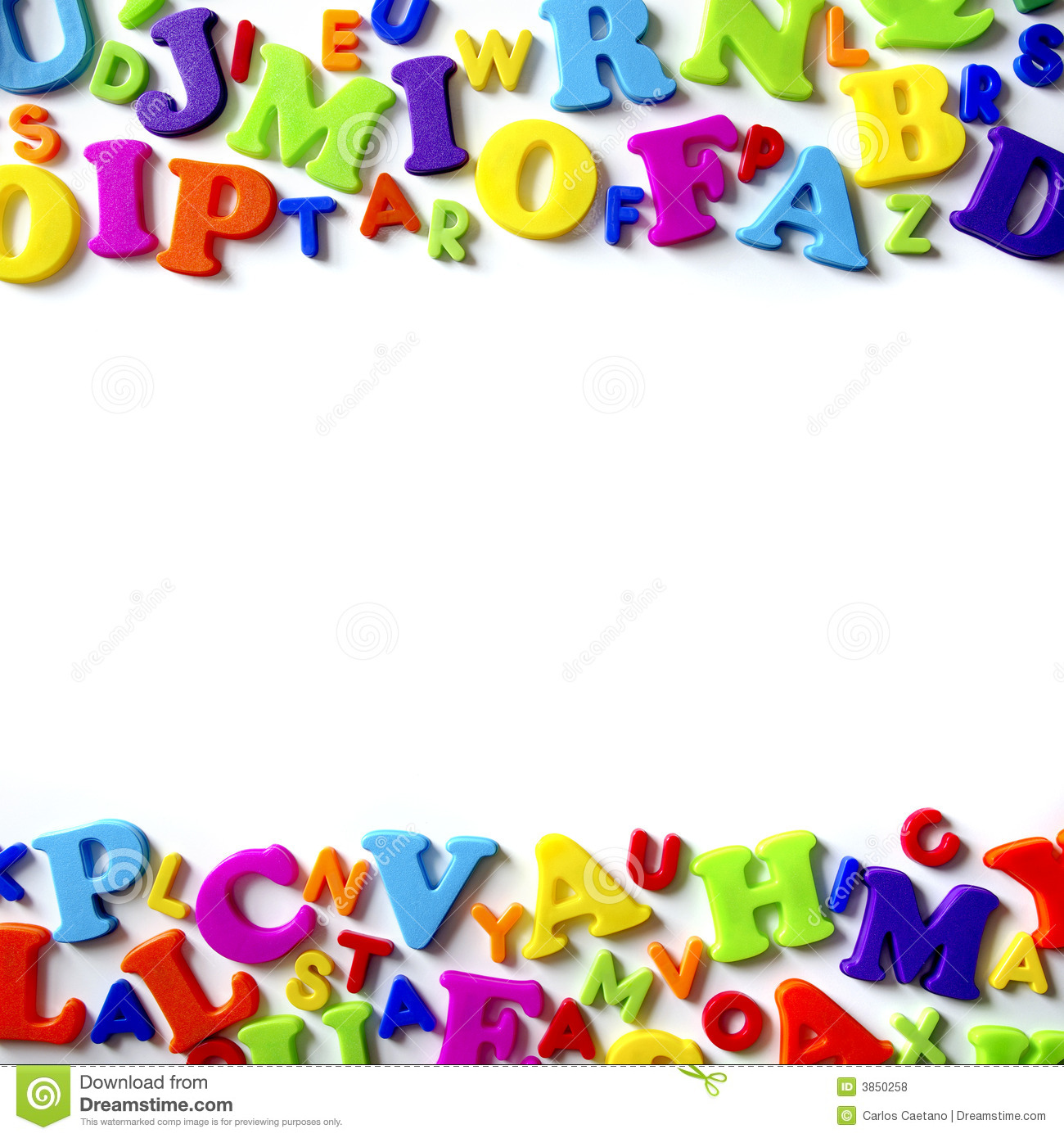 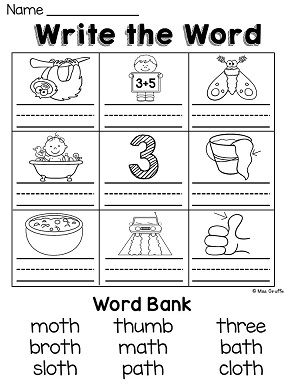 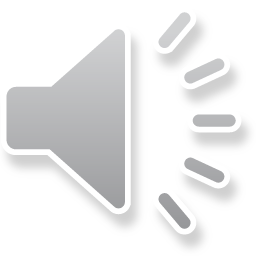 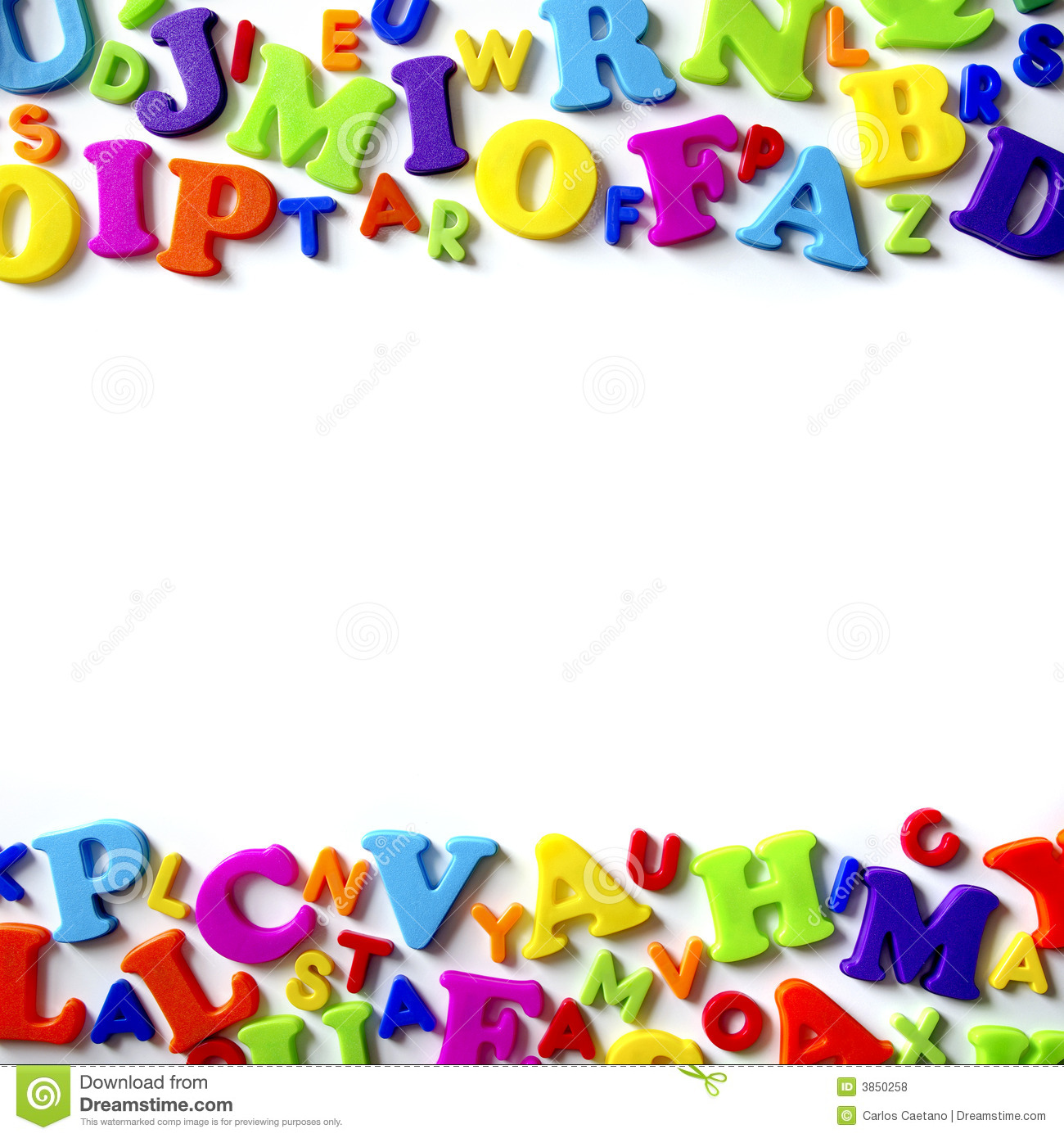 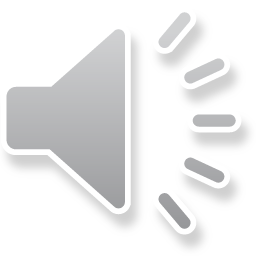 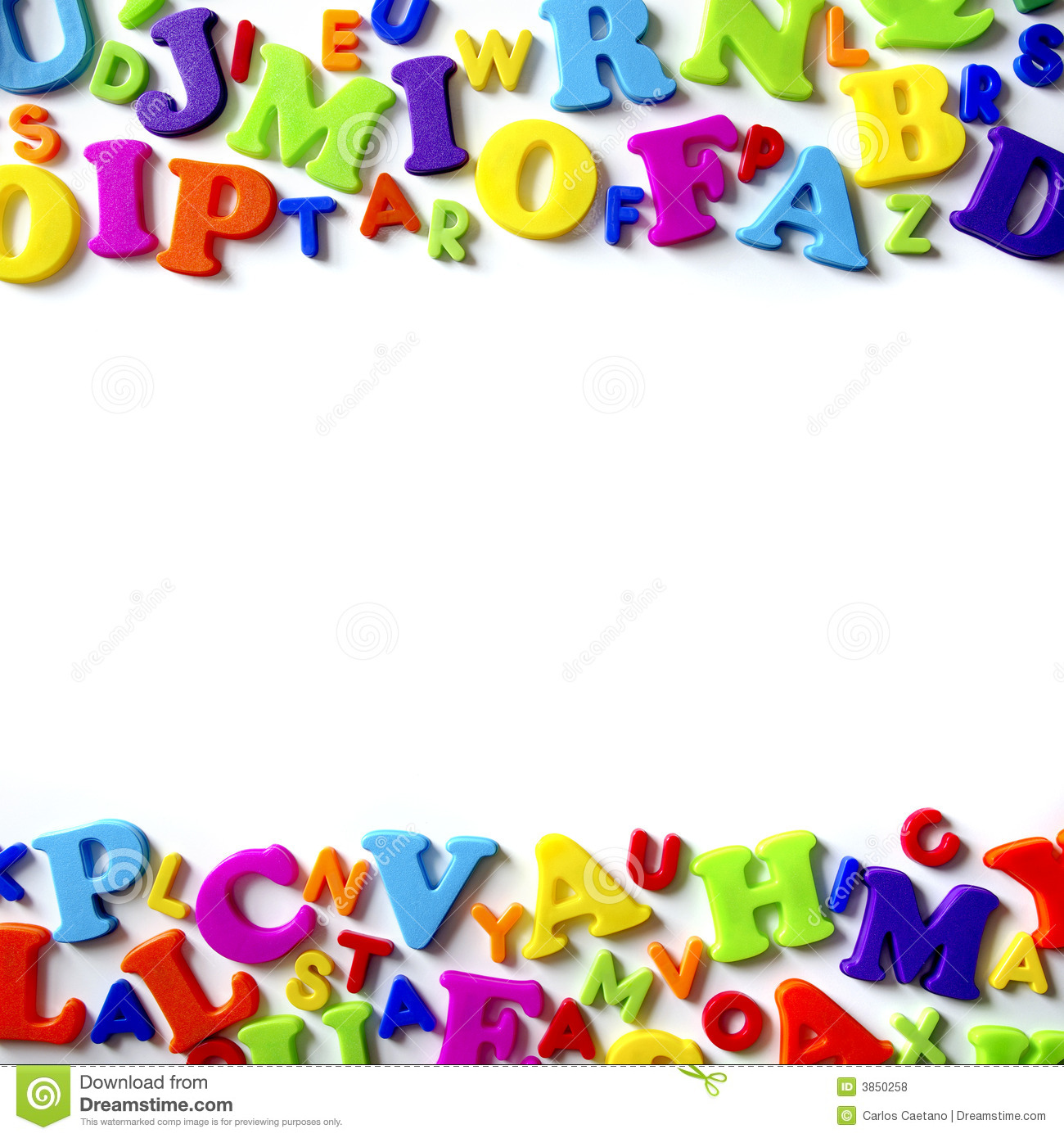 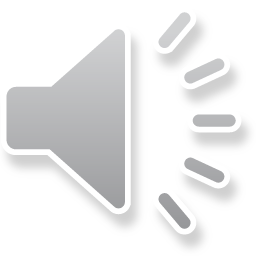 Wednesday 27th January 2020
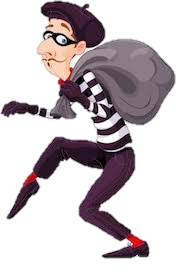 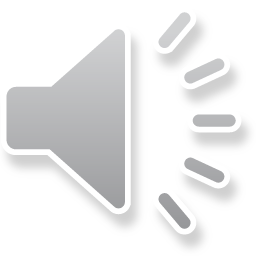 thief
th
th
th
th
thief
thief
thief
Earth
Earth
tooth      tooth
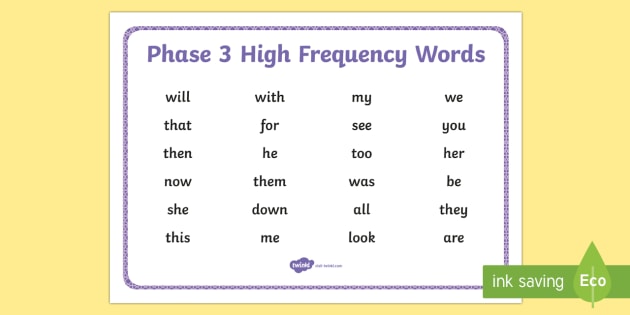 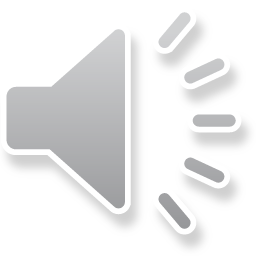 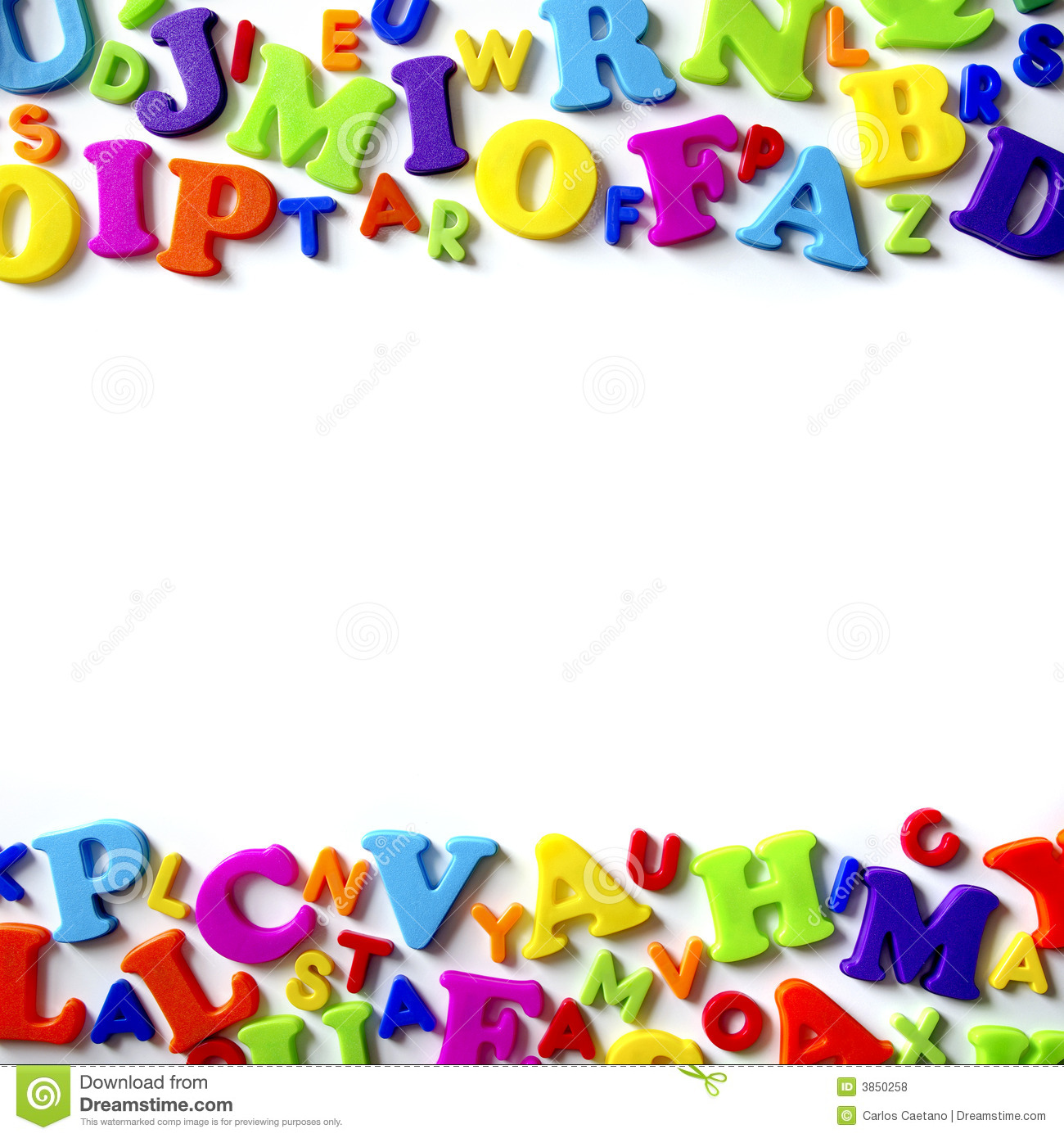 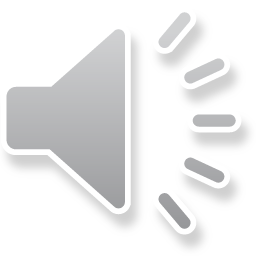 That’s all for today!
Thank you everyone for looking through todays PowerPoint. 
I thought this made you think!
See if you can find words with th in books or around you!

Great job!